UK - US Trade Resiliency
Leveraging the Great Lakes St. Lawerence Seaway
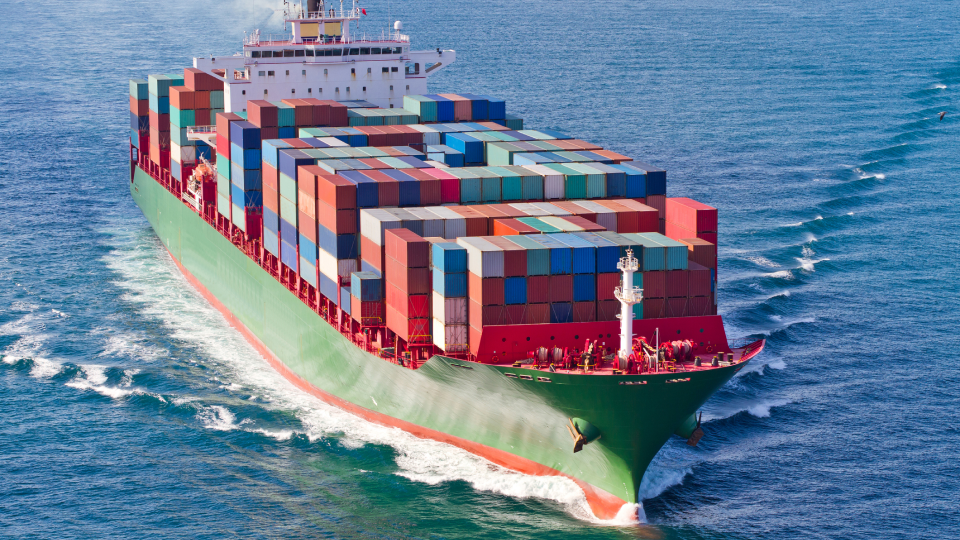 Jan Bauer, Consul
UK Government Office, Minnesota
Jan.Bauer@fcdo.gov.uk
Minnesota Governor
June 2021
Gov. Walz, CG Gogbashian, Consul Bauer
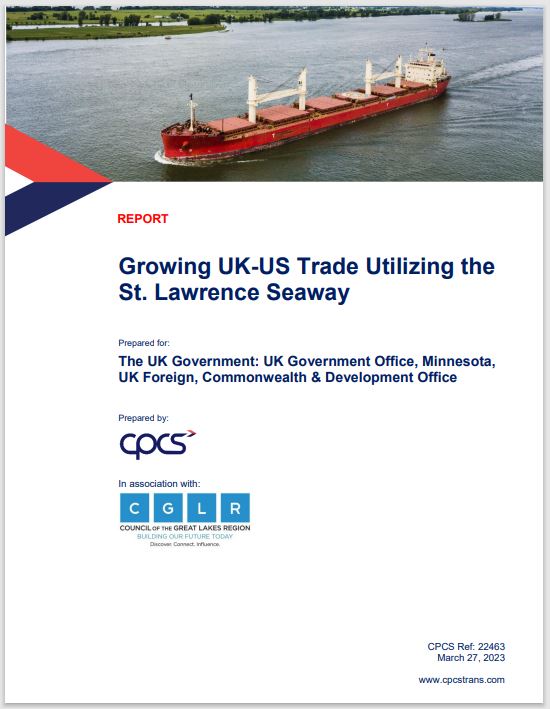 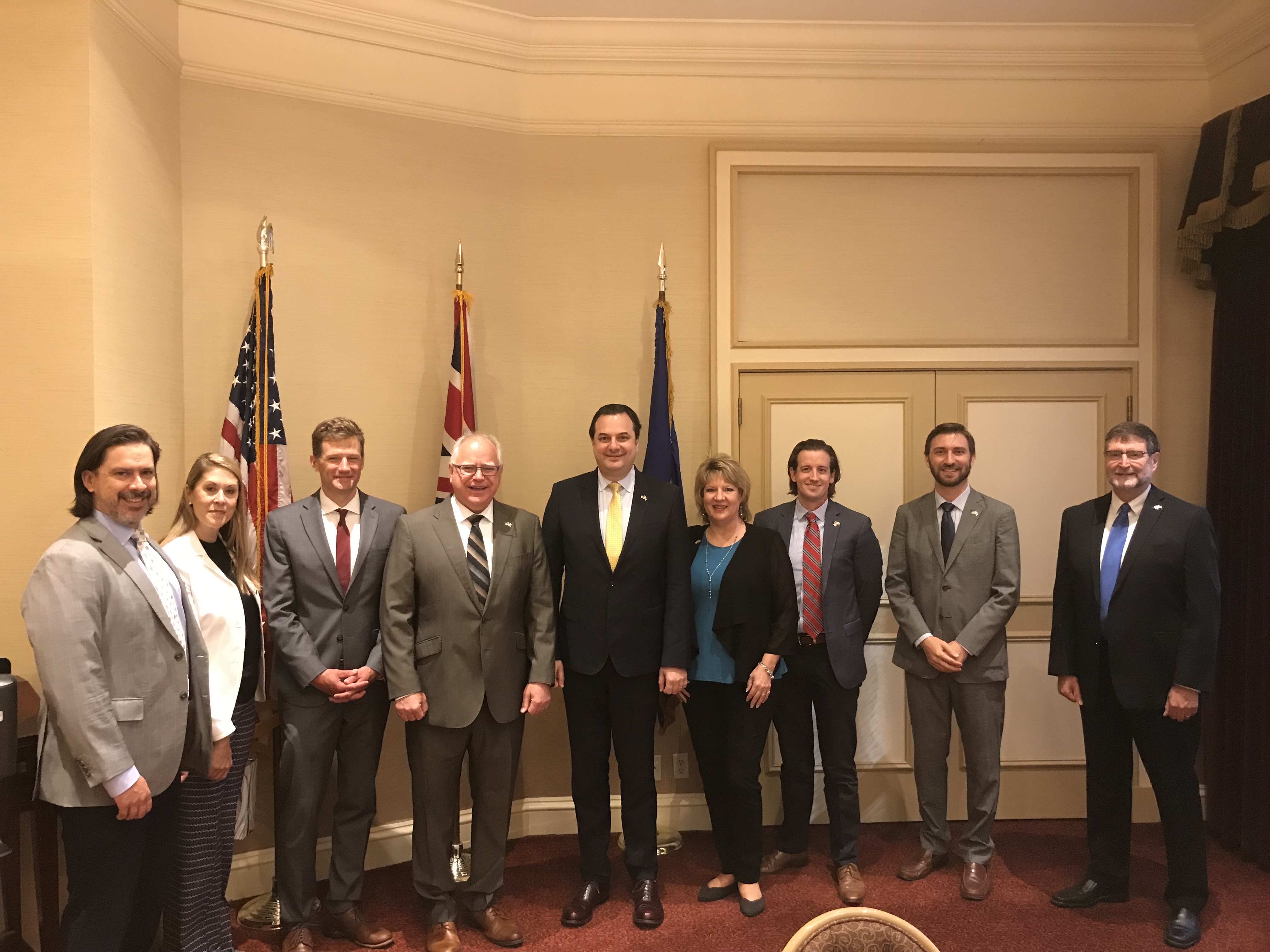 Port of Duluth is 50% Underutilized and has the capacity
UK Commissioned Report Fall 2022
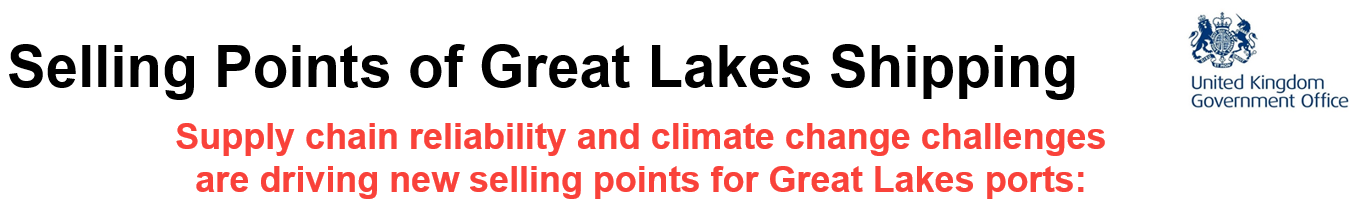 Report Context 

Great Lakes Seaway are historically under-utilized
Supply chains oriented around coastal ports are impacted by congestion & reliability issues
How can the Great Lakes Ports support a greater share of the UK/US trade and improve performance of trade flows?
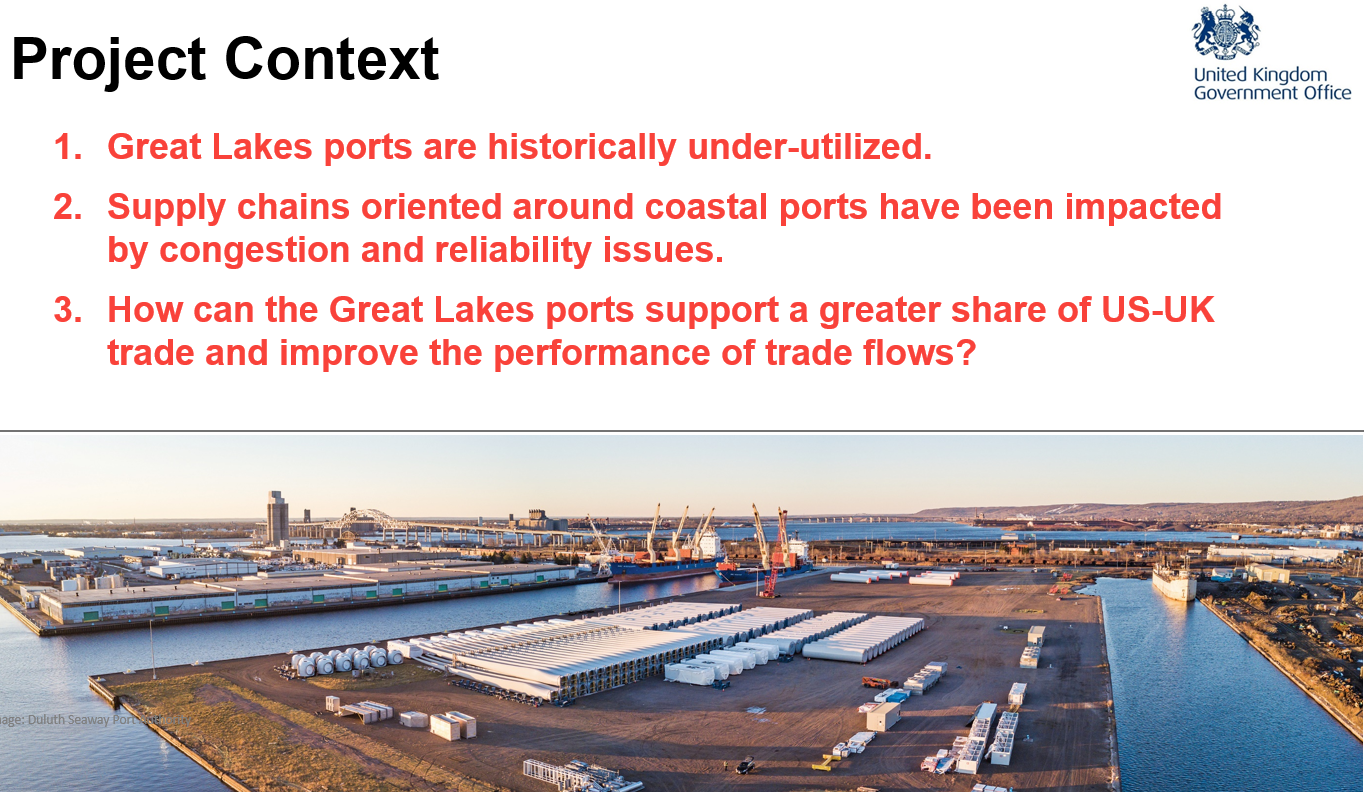 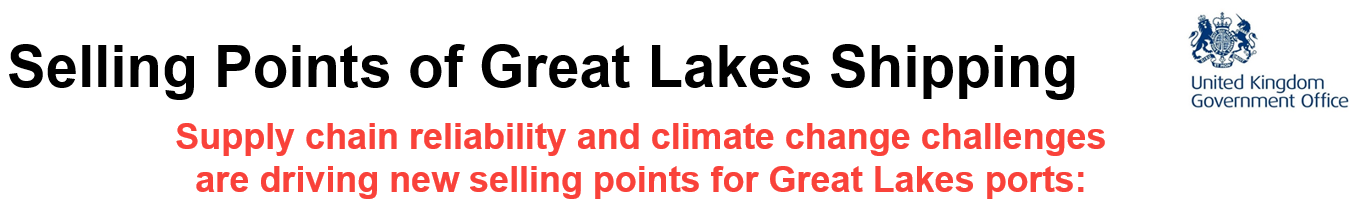 Establish a Regular UK/US Trade Route via the 	   Great Lakes SLS – a Green Shipping Corridor
The St. Lawrence Seaway provides a direct maritime connection

Better utilize of the GL SLS system for UK-US trade
Improve the smooth efficient movement of goods while reducing carbon emissions
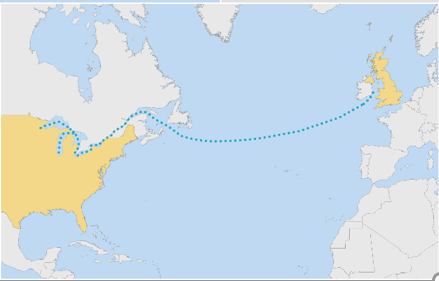 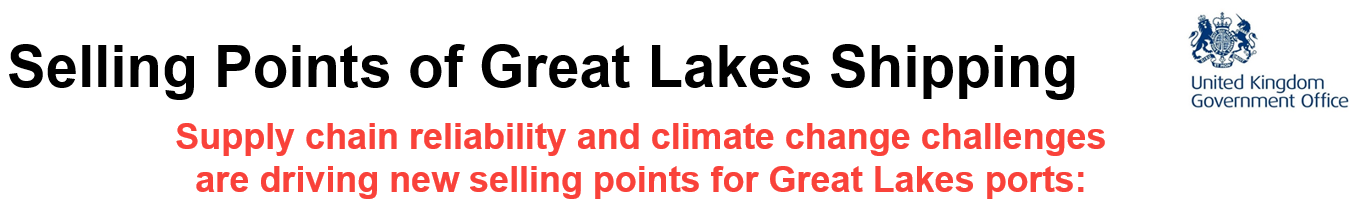 Green Shipping Corridor
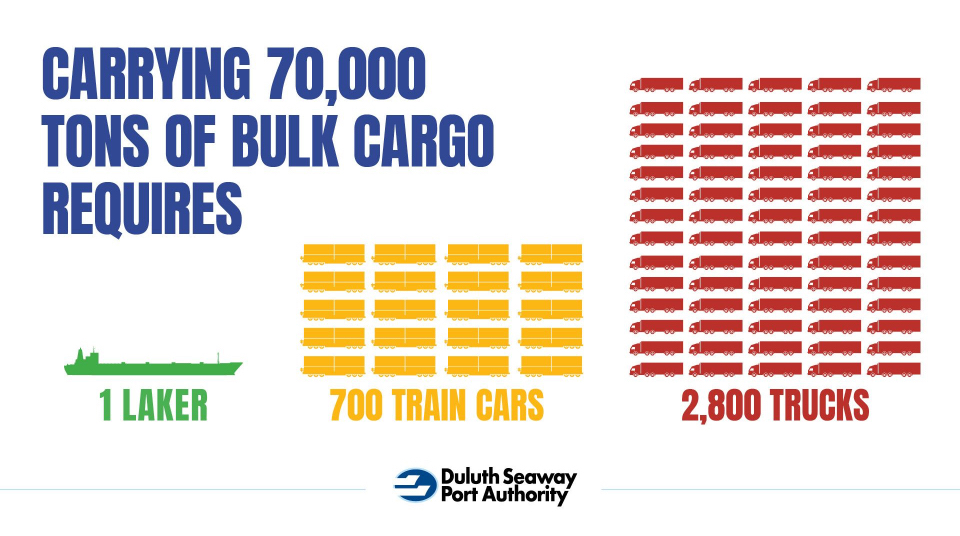 Taking Advantage of an efficient Green Trade Route
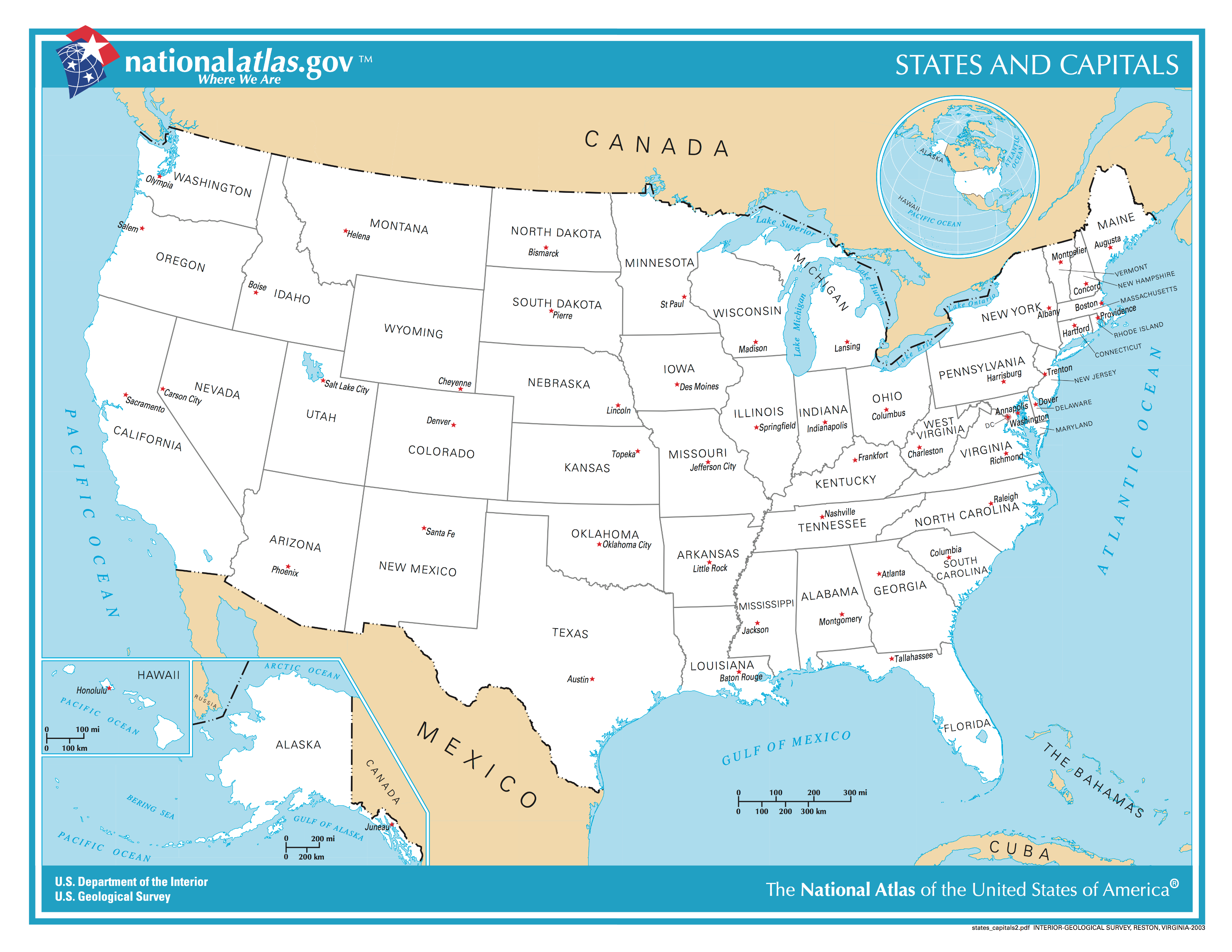 Duluth
Cleveland
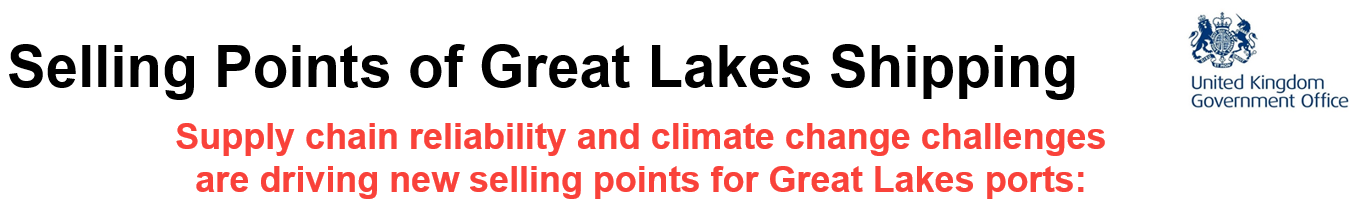 Key Points Review
UK and US Governments support this effort
 Resiliency & Redundance- a supply chain insurance policy
Develop a supply chain with versatility, resiliency & redundancy in an already challenged supply chain.
 Green Your Supply Chain 
40-60% CO2 reductions, depending on mode and route (reducing rail and/or truck)
Unique value proposition:  Stand out as a company who can demonstrate they are reducing their carbon footprint
 Improved door-to-door travel times - avoiding coastal port congestion
Cleveland to UK - 7-10 days vs 2-3 weeks
Duluth to UK - 2 weeks vs 4-6 weeks via east coast ports. 
Cash is King! $ Goods in consumers hands faster means sellers get paid faster
 Challenges
Smaller Ships required (Handi-Max) to fit through 15 Locks 
Closure mid-January to mid-March for lock maintenance
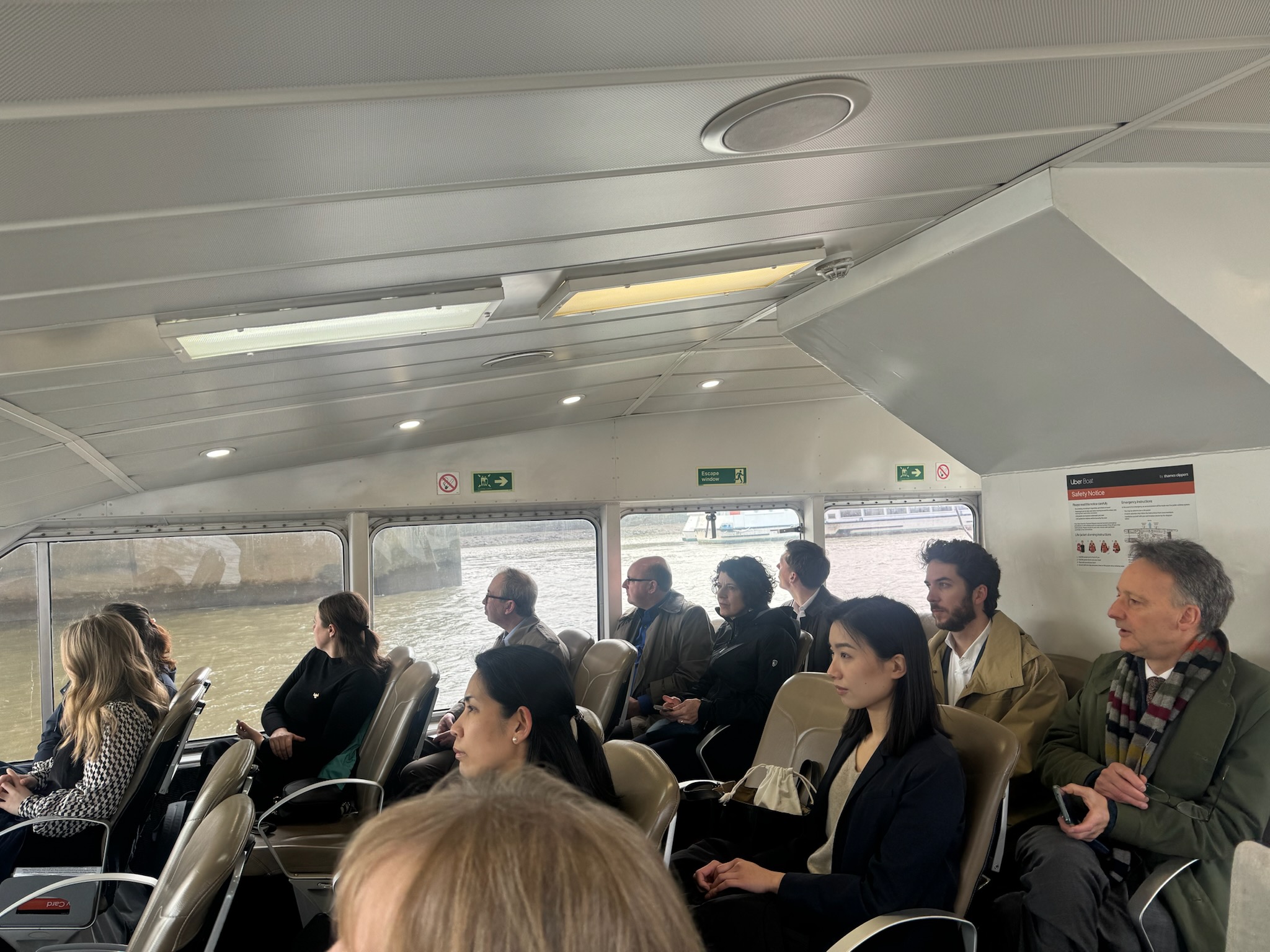 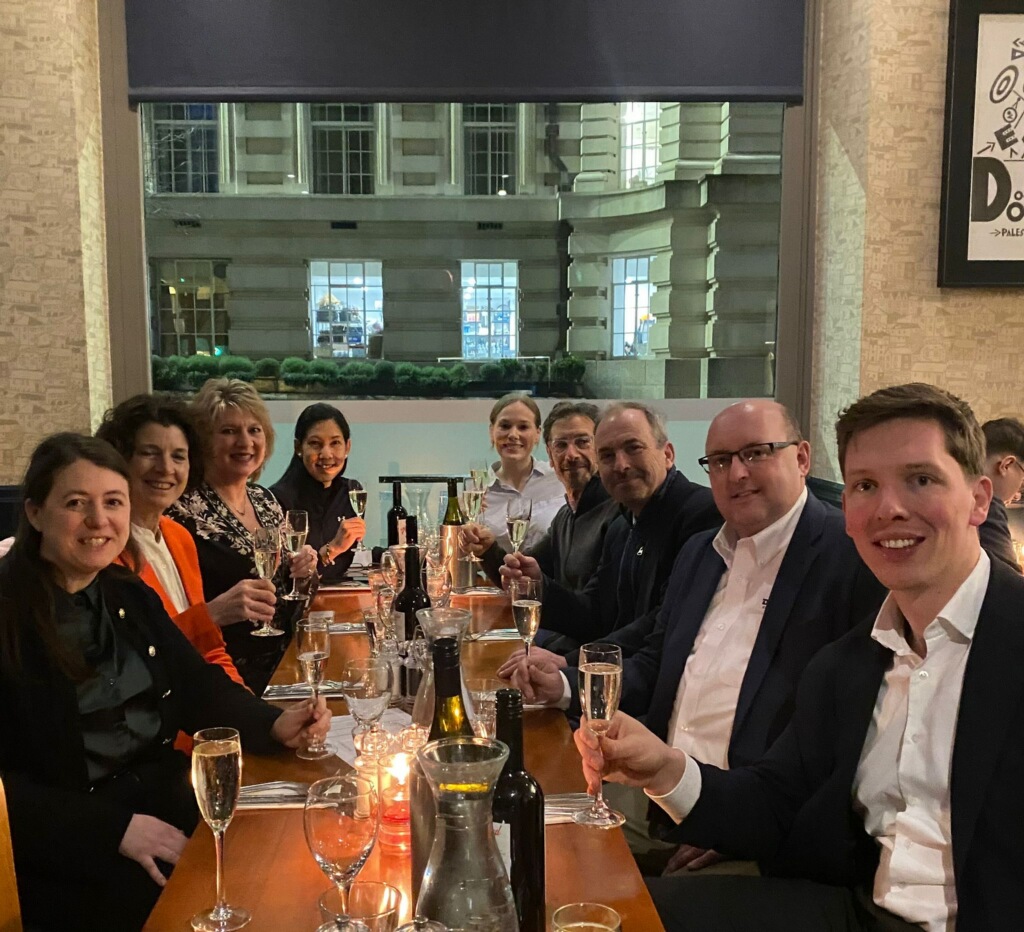 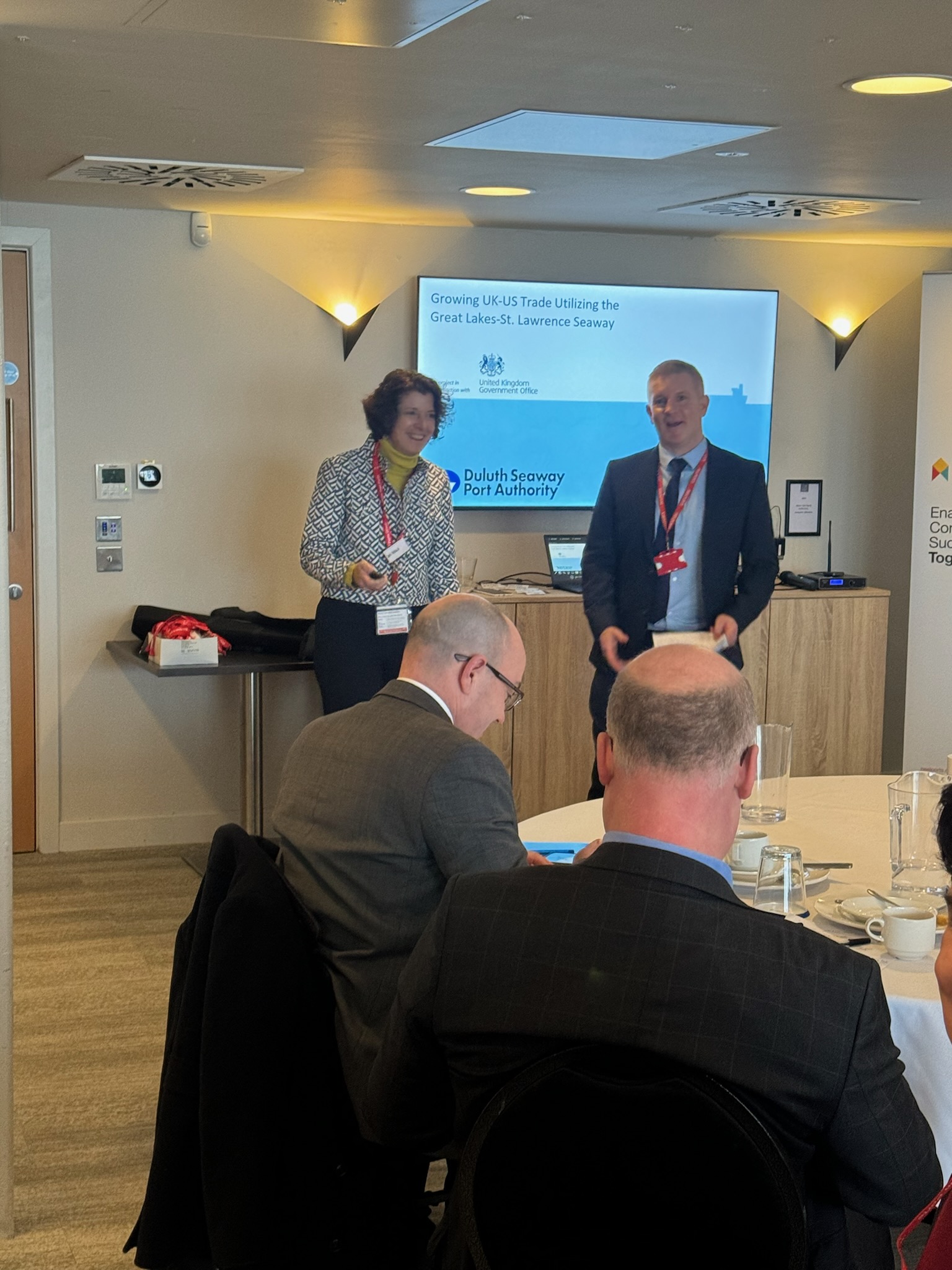 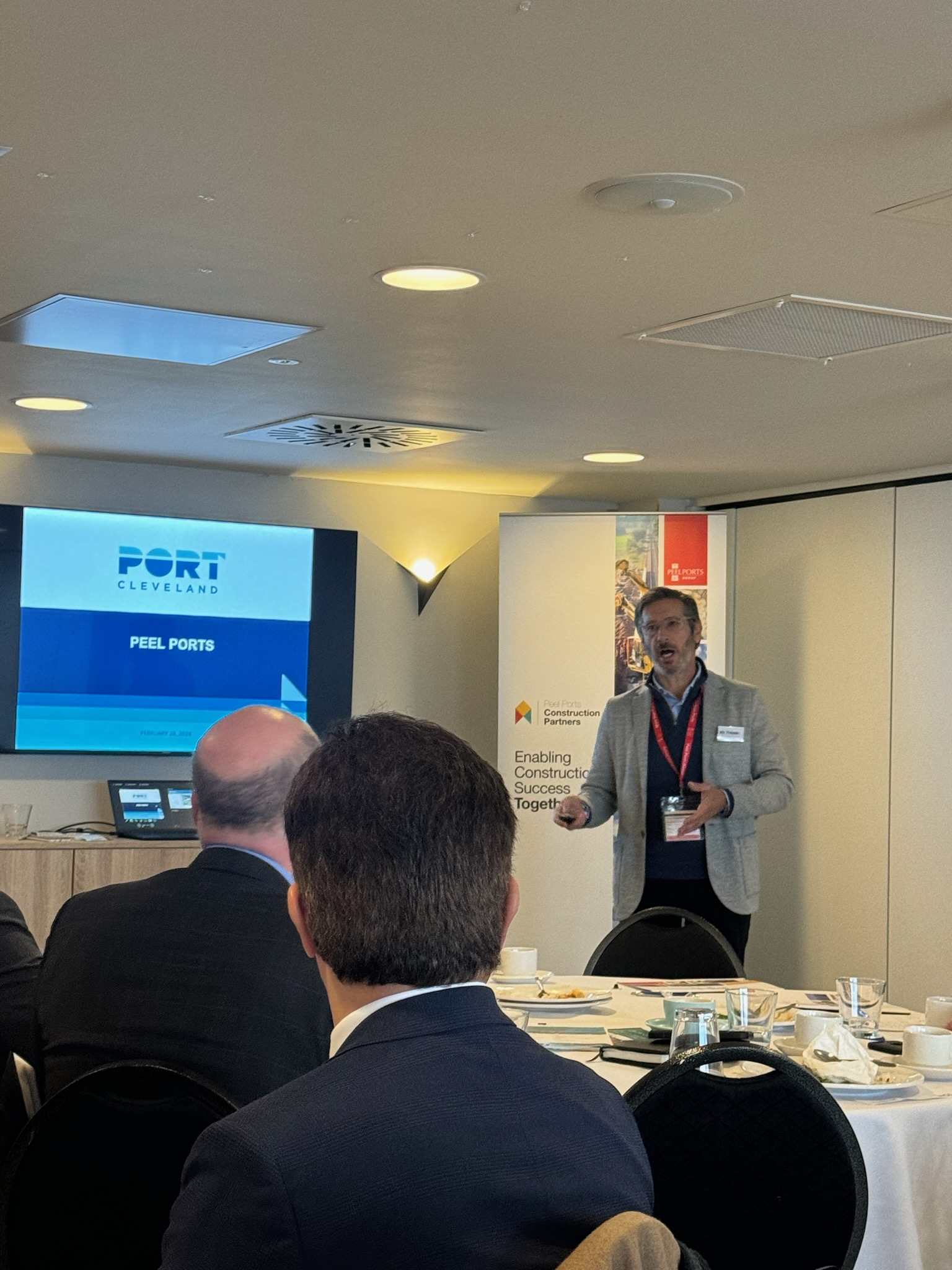 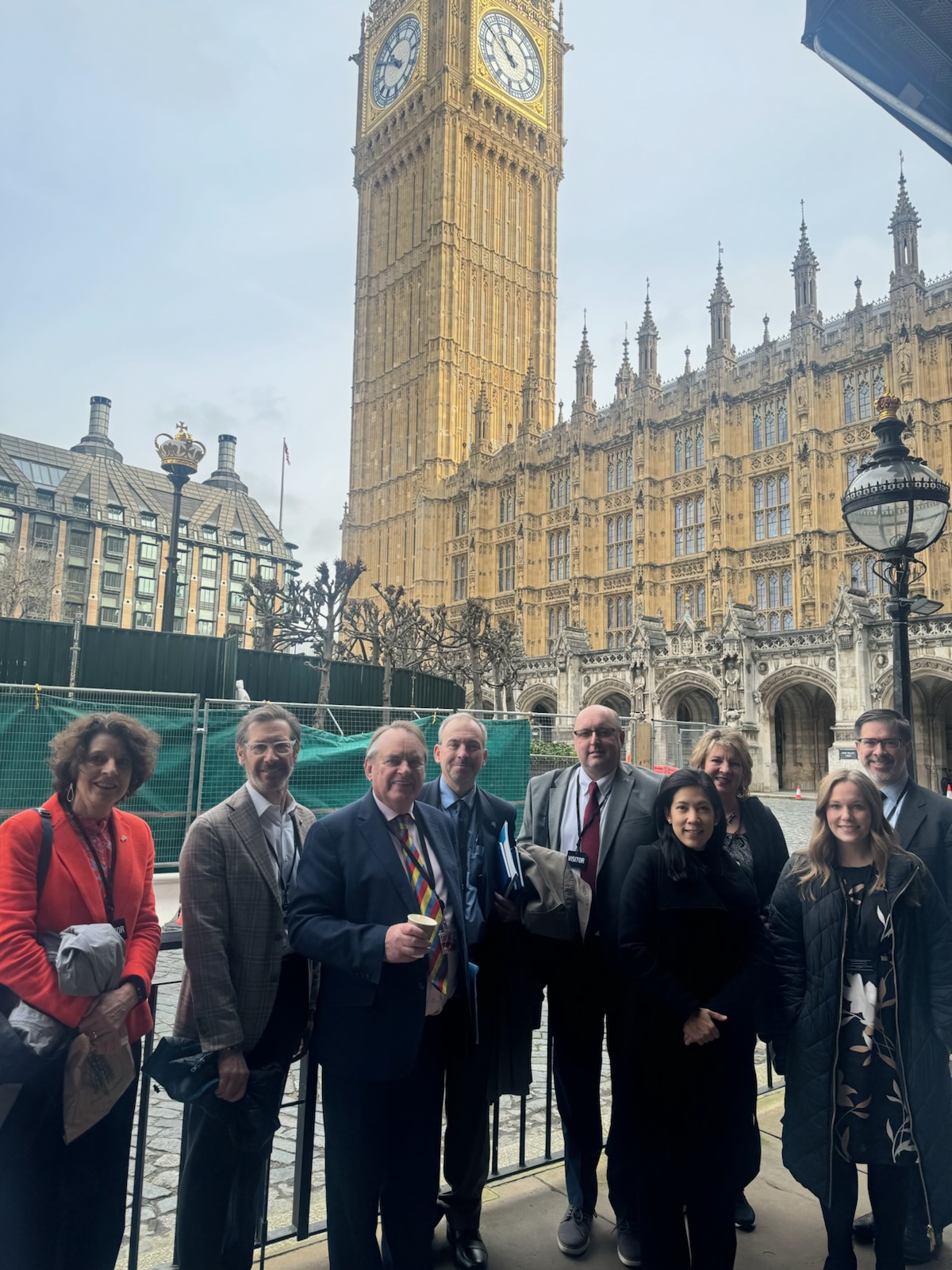 Ports of Cleveland & Duluth present 
to supply chain leaders at the Port of Liverpool
Thames Estuary & DP World Visit
US Delegation to the UK February 2024
UK Visit to the US July 2024
Cleveland OH, Duluth MN & Minneapolis MN
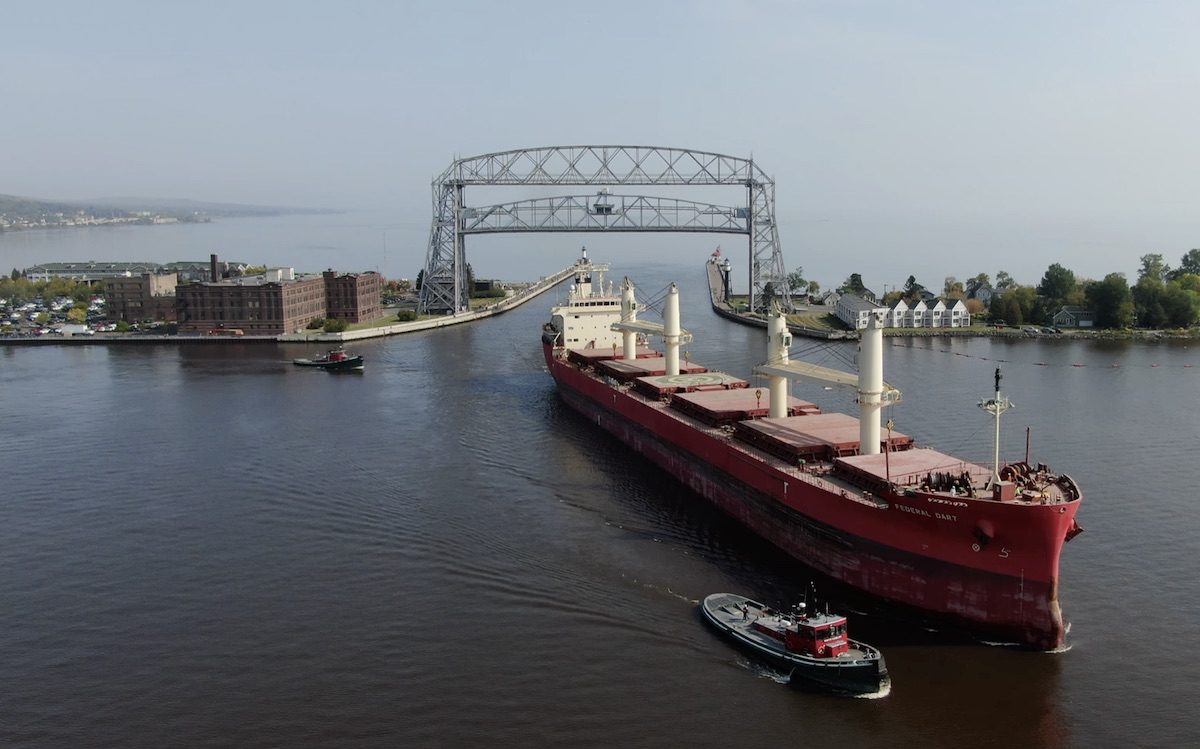 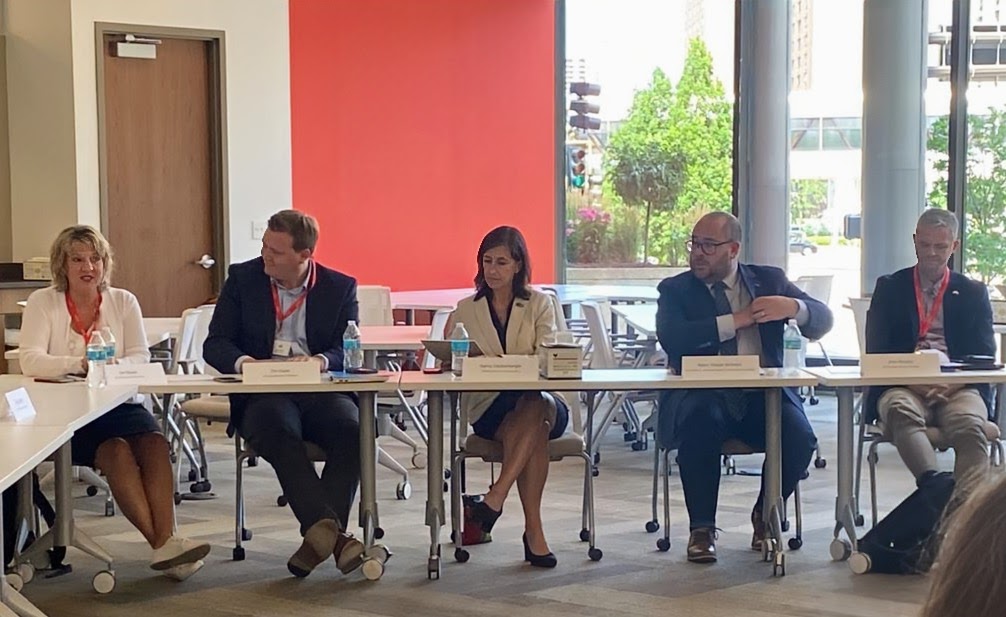 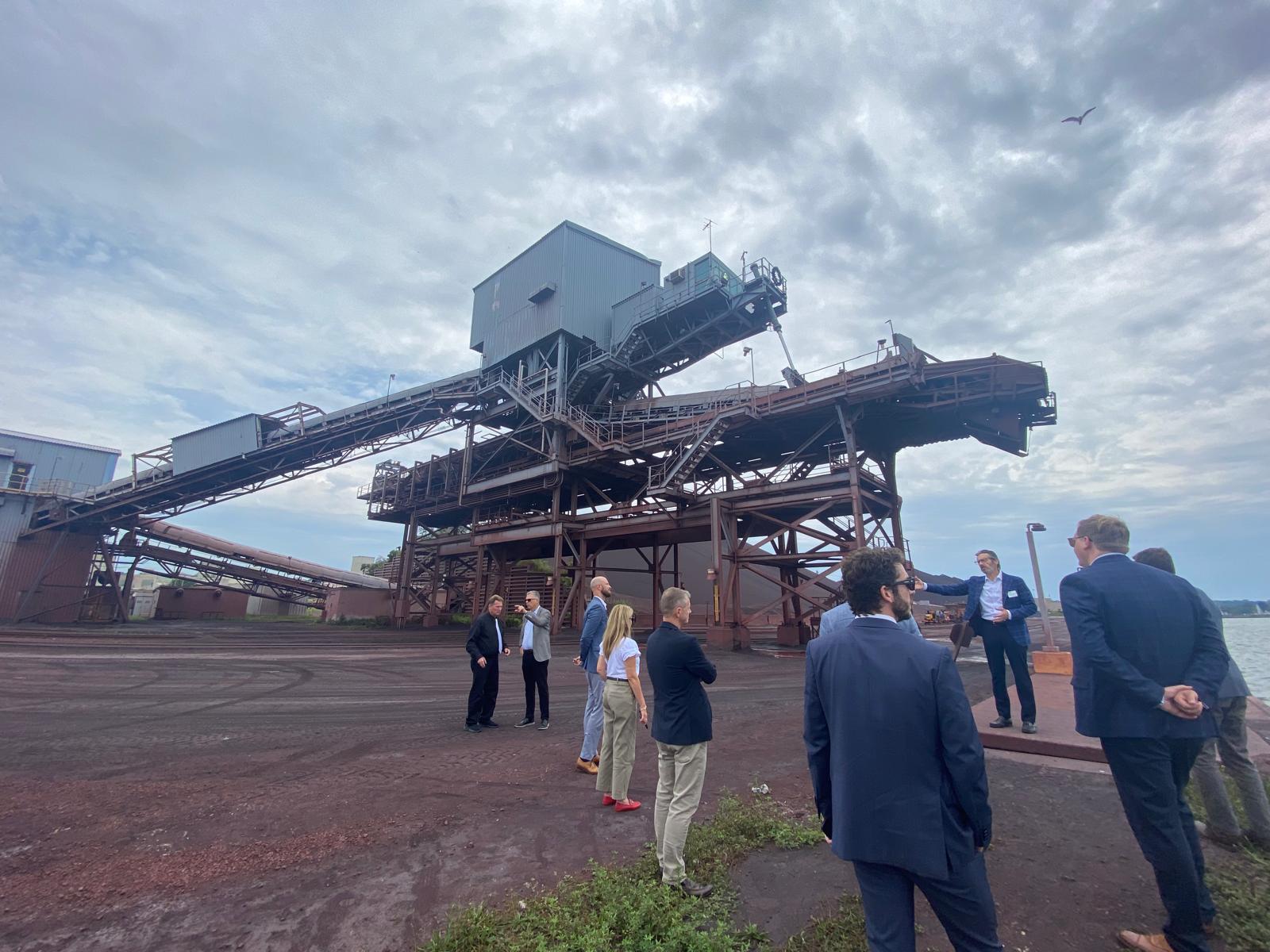 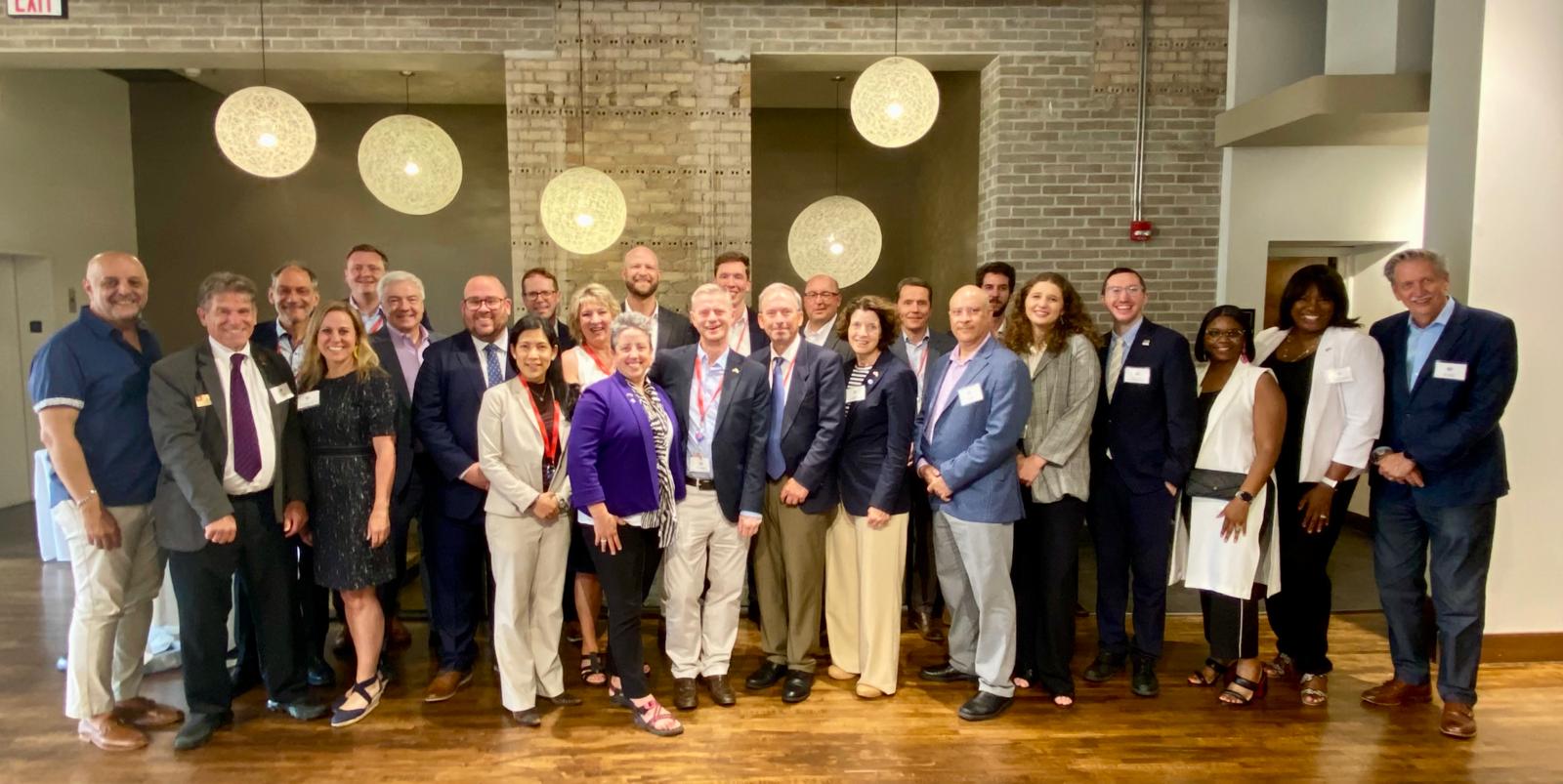 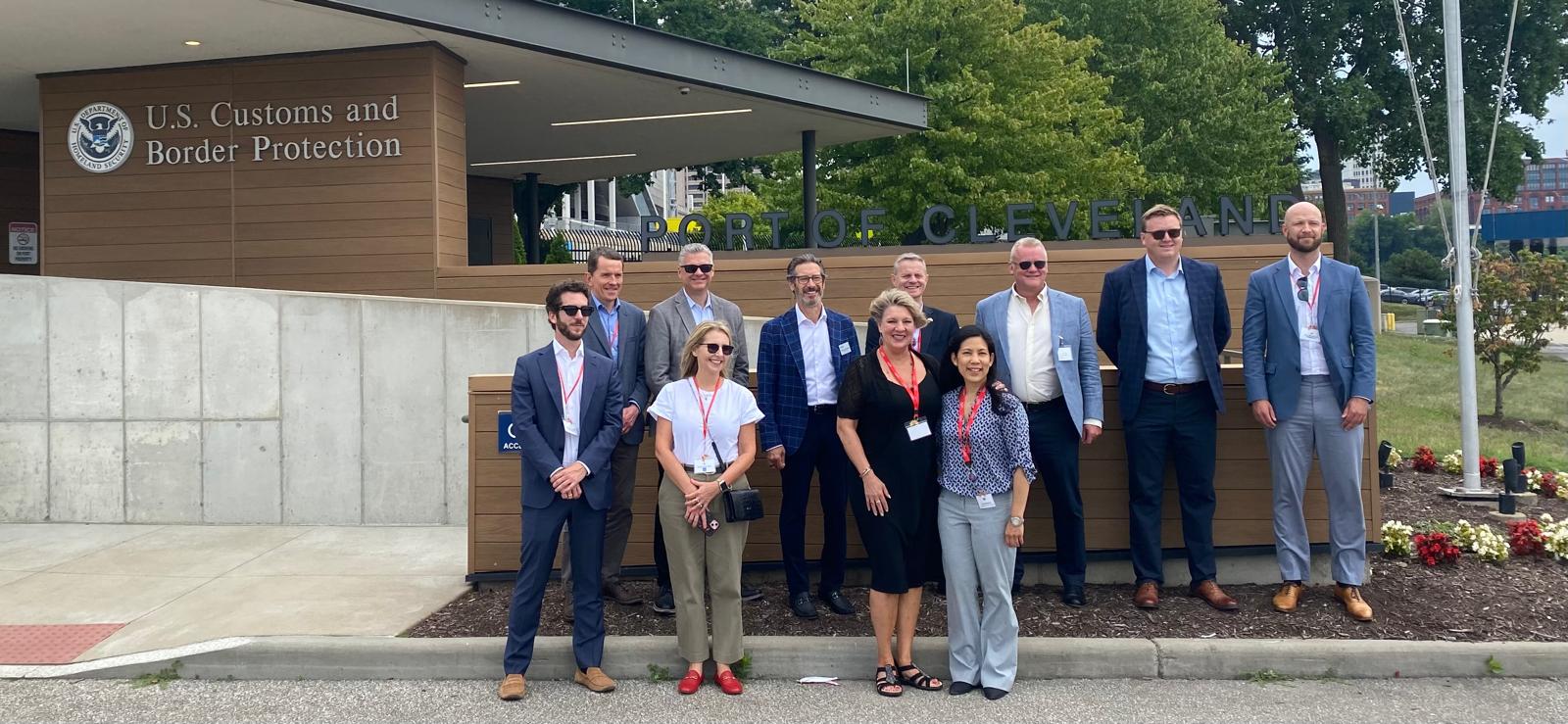 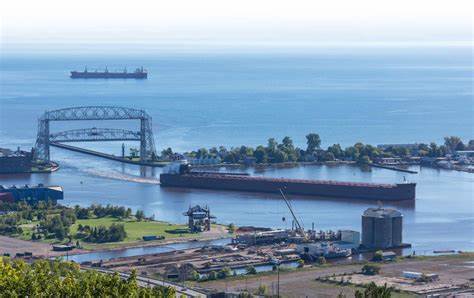 Next Steps:
Continue dialogs with multipliers
Joint Effort UK/US Stakeholders
Freight Forwarders
Exporters 
Shipping associations
Carriers
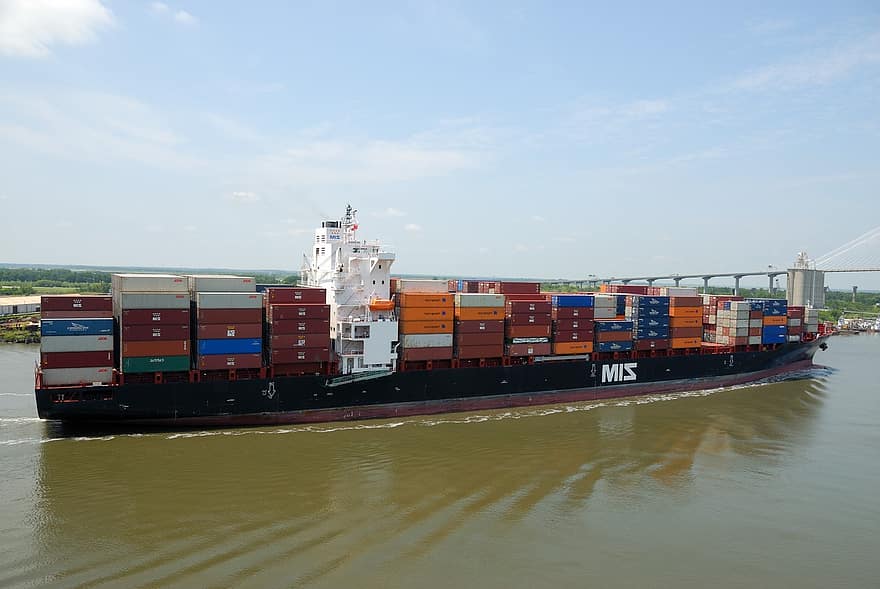 London International Shipping  Conference
September 2025
US/UK team
Thank You
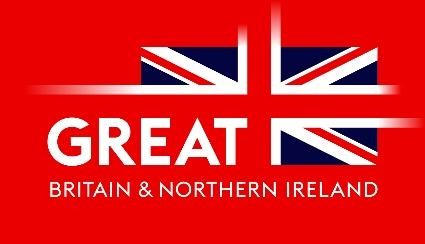 Jan Bauer, Consul
UK Government Office, Minnesota
Jan.Bauer@fcdo.gov.uk